Машина за полагане на кабели за косачки роботТехнически данни
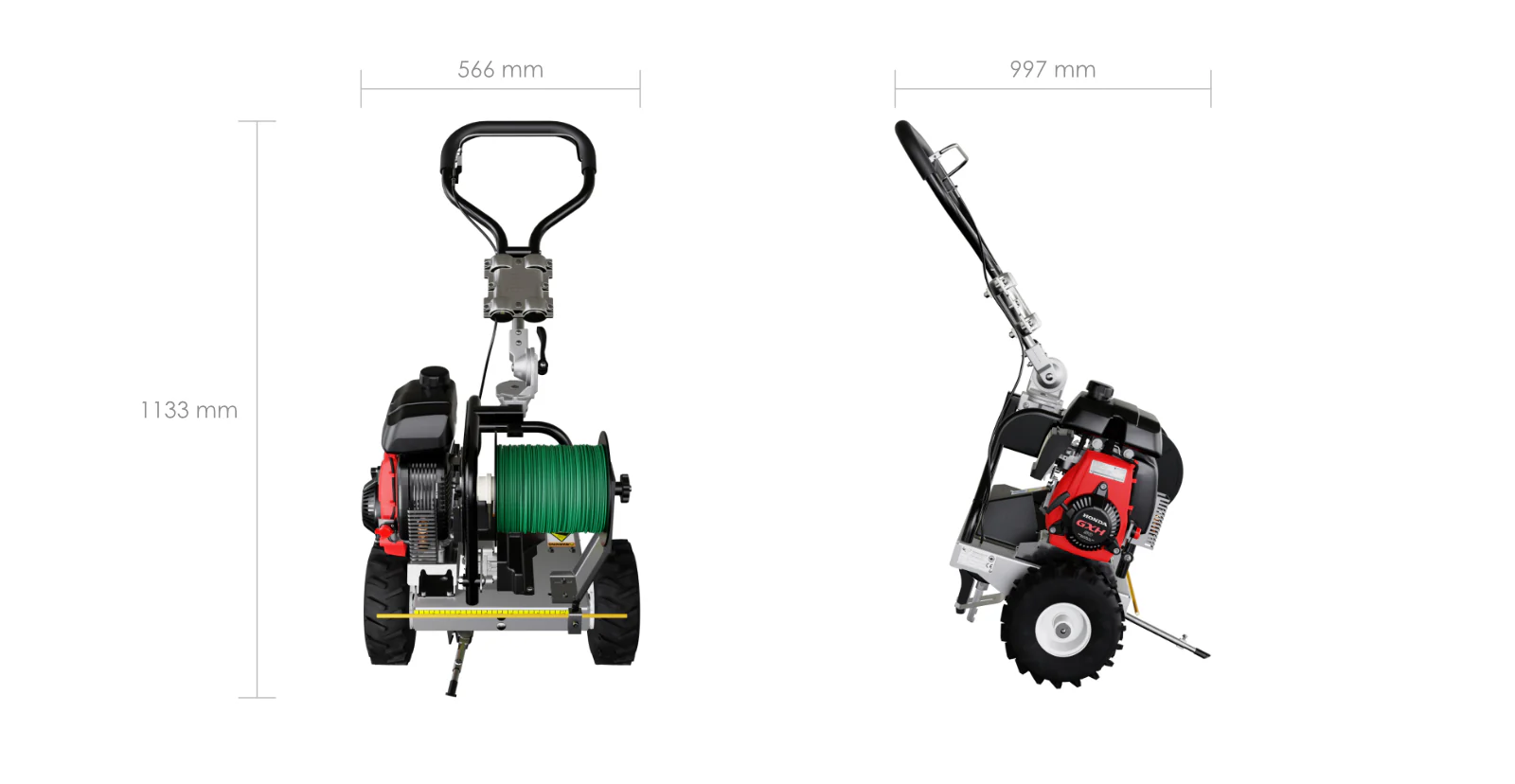 Производител: Portable Winch, Канада
Модел: 600MH
Двигател HONDA, GXH50
Производителност: до 600 м кабел на час
Дълбочина на набиване: 4-6 см
Тегло: 38 кг
Машина за полагане на кабели за косачки роботОкомплектовка
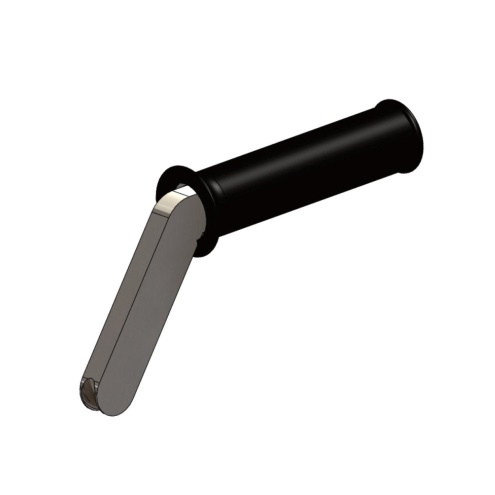 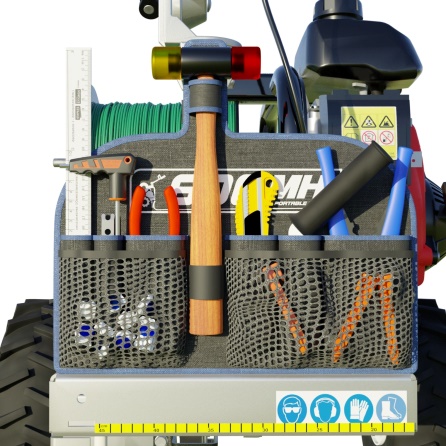 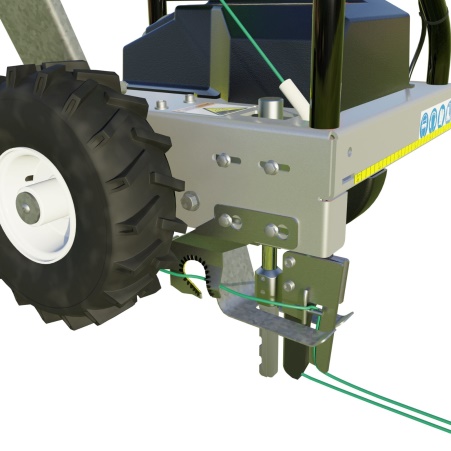 Машина за полагане на кабели за косачки роботУсловия за ползване
Предоставя се безплатно на Дилъра за полагане на кабели при продажба на косачка робот HONDA Miimo

Разходите за куриер до Дилъра са за сметка Премиум мотор ООД

Разходите за куриер при връщане на машината към Премиум мотор ООД са за сметка Дилъра

Период за ползване: 5 календарни дни